A Master of Public Health Capstone Program: Impacts and Enduring Tensions
Meg Landfried, MPH
Dane Emmerling, PhD, MPH
[Speaker Notes: Meg]
History of Community-Engaged Scholarship in Health Behavior MPH Program
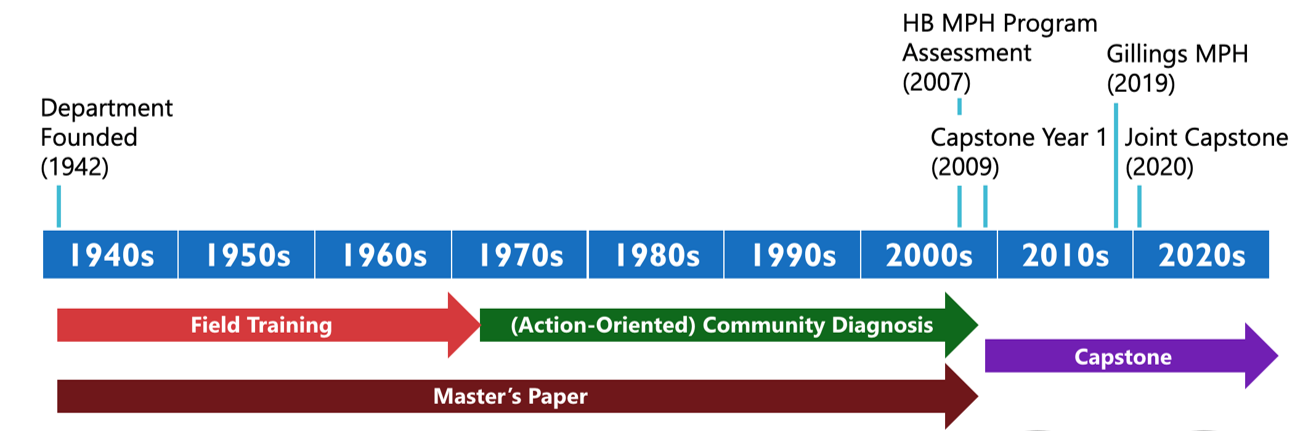 [Speaker Notes: Meg]
Why Capstone instead of a master’s paper?
Faculty concerns about the variable investment in and quality of master’s papers
Desire to have a practice-based culminating experience that is mutually beneficial to students and community partners
Yields high quality written products that have tangible and lasting impacts
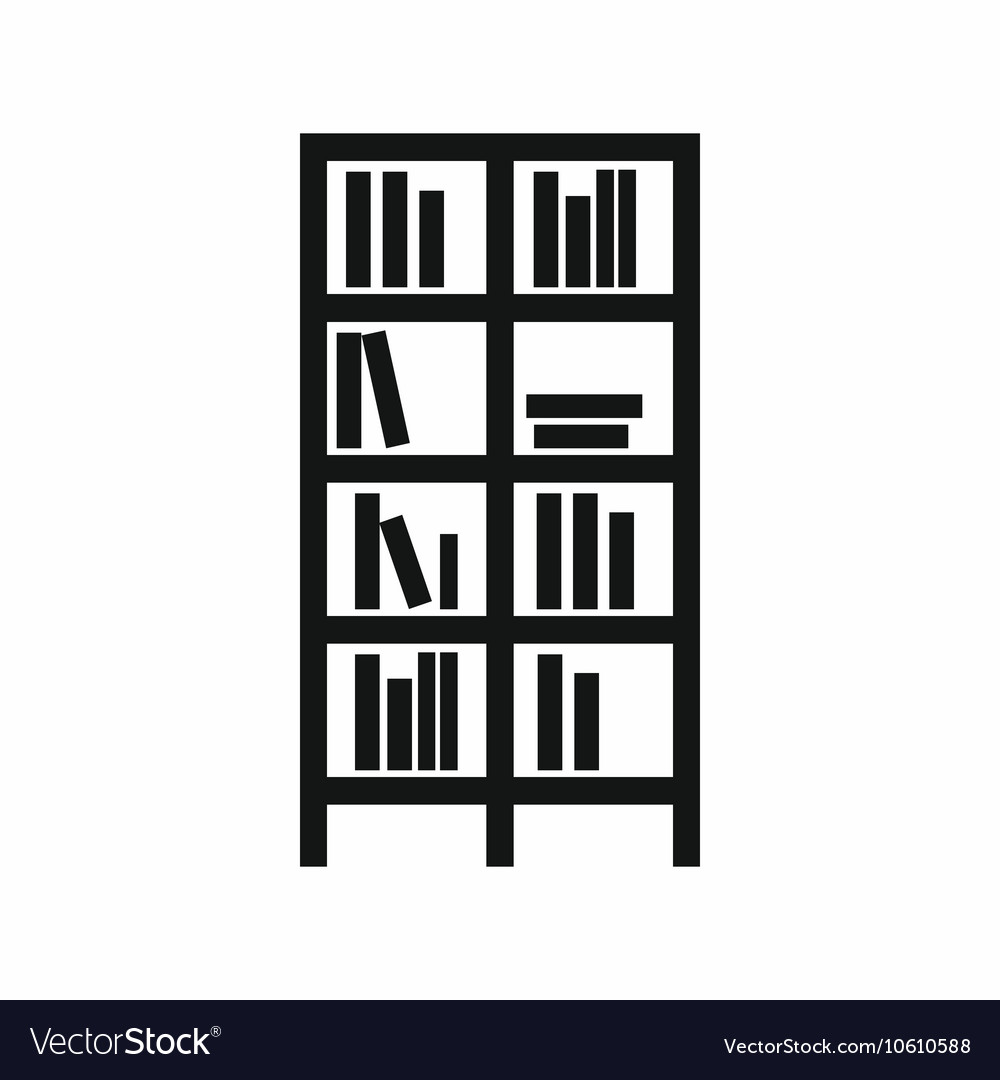 [Speaker Notes: Dane
As you saw on the previous slide, for the majority of its history, HB required students to produce a master’s paper. Back in the day, the student lounge was lined with bookcases that contained decades of master’s papers. 
Capstone came about because of…]
Capstone is…
A year-long (2 semesters, 3 credits each), community-led, group-based, mentored, critical service-learning course (HBEH 746/992).
A culminating experience for Health Behavior (n= 43) and EQUITY (n= 48) MPH students that satisfies accreditation criteria and serves as the substitute for the master’s thesis.
An opportunity to synthesize and apply MPH training to community-designed public health projects with robust supports.
An experience that yields deliverables responsive to partner organizations’ self-identified needs.
[Speaker Notes: Dane

To our knowledge, there are no other public health culminating experiences like Capstone in the nation. 

During this year-long, community-led, group-based, mentored, service-learning course, that satisfies accreditation criteria and serves as the substitute for the master’s thesis, you will synthesize and apply your MPH training to community-designed public health projects. 

This community-led approach prioritizes our community partners’ specific interests and gives y’all an opportunity to work on a range of approaches to social change (e.g., community organizing, policy advocacy, education); with a variety of organization types (e.g., nonprofit, government, health care, social services, academic); and on a wide array of public health issues (e.g., breastfeeding, food insecurity, lung cancer, reproductive health, etc.). 

You will work in teams of 4-5 students from both concentrations in partnership with an organization to produce 4-6 deliverables based on the organization’s self-identified needs. 

This will all be done with robust supports that Maleka will describe in a moment.]
Team Composition & Supports
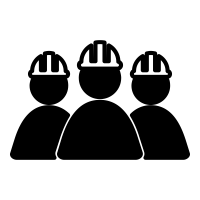 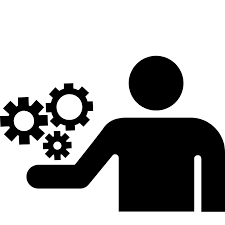 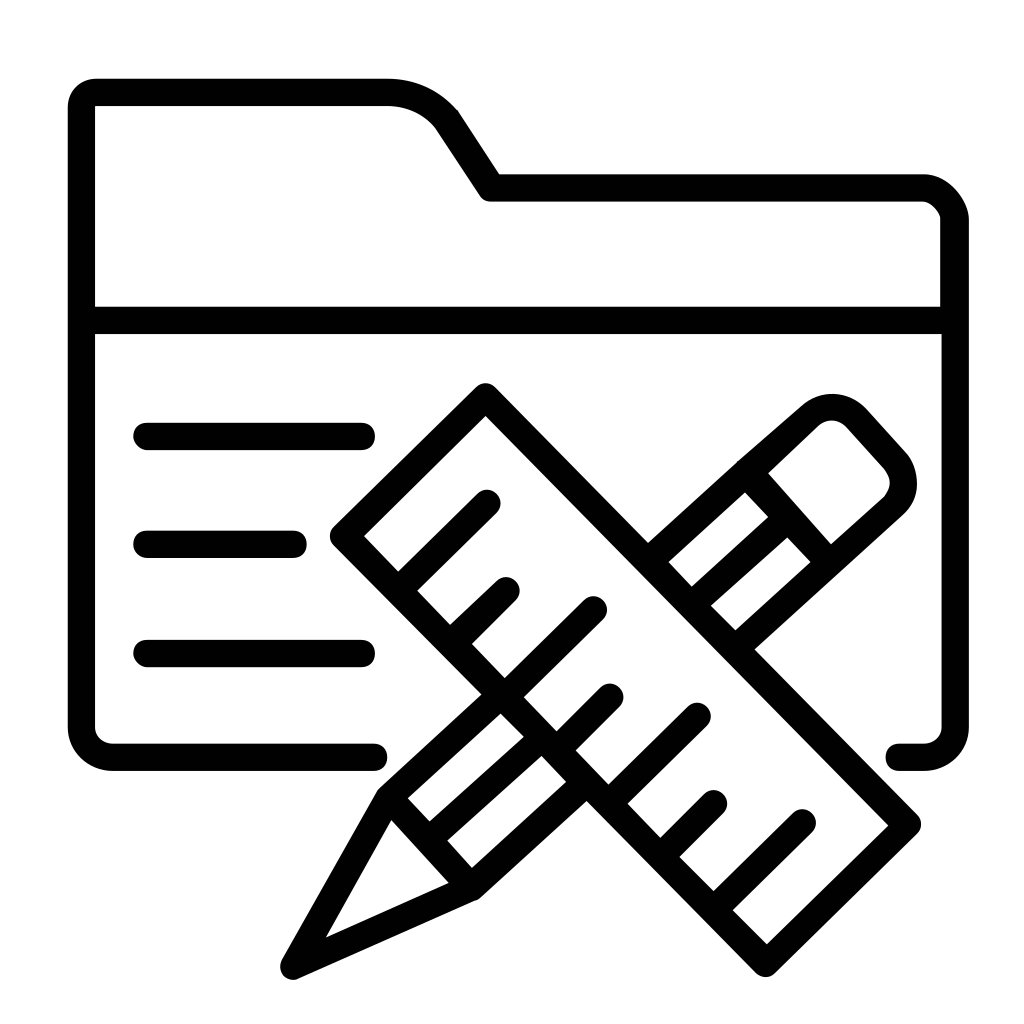 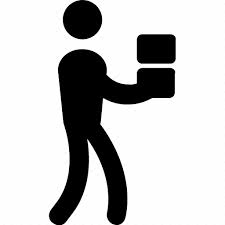 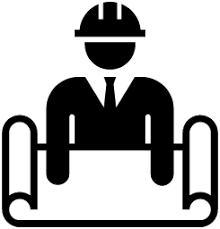 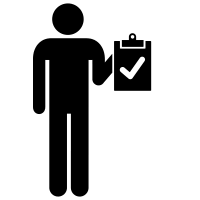 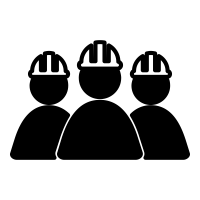 3
Teaching assistants for all projects
12-14 Projects
1-2 Preceptor(s)
per team
1
Faculty adviser per team
1
Course instructor
4-5 Students per project, mix of HB and EQUITY students
[Speaker Notes: Meg 

Program staff invest effort to ensure community partners understand the overarching goals of the experience, general timelines, logistics, and roles and responsibilities of all involved parties prior to submitting a project proposal.
Community partners are selected using clearly defined criteria, including equity.
Community partners lead the development of, and direct, students’ scope of work and have flexibility in determining deliverables.
The experience spans two semesters (vs. something shorter like one semester or a summer).
Students have ample time during their assigned class time to make progress on their projects.
Course assignments (e.g., workplan, team charter, weekly updates) provide “guardrails” for the project experience to help ensure mutual benefit.
There are robust staffing supports in place to recruit and maintain community partnerships, minimize community partners’ burdens, and maximize student learning. Such supports are especially important when students have nascent project management skills and limited professional]
Capstone in Numbers
527 students
118 Teams
71 Partner Organizations, 16 with multiple teams
132,000 hours of service
500+ deliverables produced
[Speaker Notes: Meg

Since 2009, we’ve had 527 Capstone students work in 118 Capstone teams with 71 partner organizations, 16 of which have worked with multiple teams, which is a testament to the quality of the work produced and the benefit to partner organizations. 

Together, Capstone students have provided over 132K hours of service and produced over 500 deliverables.]
Sample Projects
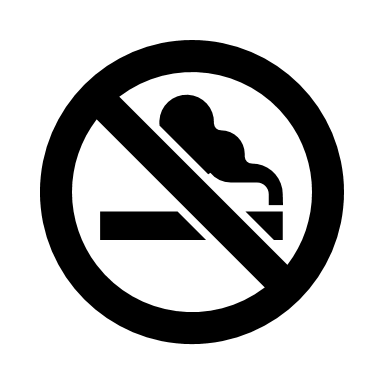 Identifying Smoke-Free Air Policy and Implementation Best Practices to Strengthen the Durham County Board of Health Smoking Rule
Durham County Department of Public Health
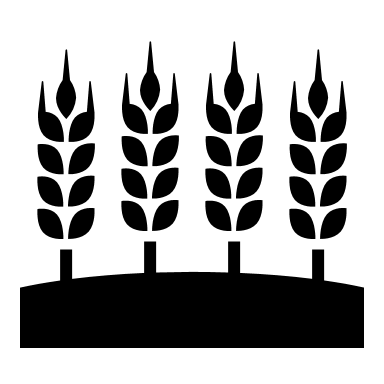 Conceptualizing the Farm-to-Hospital Food System in North Carolina
Food Insight Group
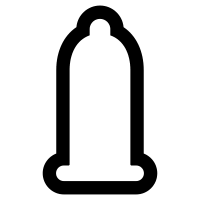 Evaluating a Dual-Method Campaign to Prevent STIs and Pregnancy and Promote PrEP Use Among North Carolina Youth 
SHIFT NC
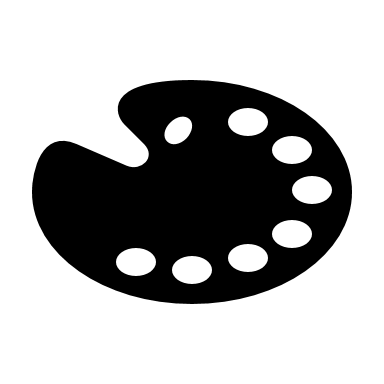 Increasing the Sustainability of an Art Therapy Program for Refugees from Burma in Chapel Hill-Carrboro City Schools
Art Therapy Institute
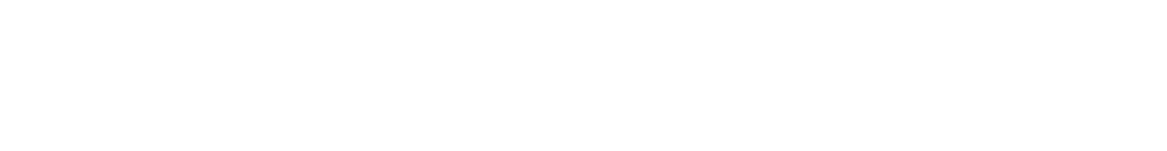 [Speaker Notes: Meg

Here are just a few examples of the range of Capstone projects.

We’ve had groups work on assessment to sustainability.

These examples not only highlight the range of project activities by type and topic, but also speak to the variety of community partners and populations impacted. 

We’ve worked with state and local government agencies, academic institutions, consulting groups, and non profit organizations.]
Community Partner Benefits
635 deliverables 
Enhanced capacity to:
Create new or improved public health resources, programs, services, and policies to promote health equity
Implement more inclusive processes
Address organizational goals
Expand organizational reach
Orange County will use the presentation and report that the Capstone team produced for the next decade. Not only will the OCHD benefit from advancing our strategic priorities and deepening our partnerships, but we believe this report will be used by other agencies across the county to advance behavioral health priorities in need of support.

-Capstone Preceptor
[Speaker Notes: Dane
'
Next, I am going to talk about the benefits of this approach for our community partners. 

We are working on two manuscripts about Capstone right now and just analyzed several pieces of Capstone data to capture community partner benefits. 

Over the past 13 years, our students have provided # hours of in-kind service to our partner organizations.

Produced # deliverables based on their self-identified needs. Examples of deliverables include: literature reviews, data collection instruments, communication tools, datasets, evaluation plans, reports, protocols, presentations, curricula, manuscripts, engagement plans)

And enhanced our partner organizations’ capacity to….


The quote here is an example from the end-of-semester evaluation that illustrates the long-term and far reaching impacts of Capstone.

Read quote.

So that you could hear directly from a preceptor who has hosted multiple Capstone teams, we’ve invited Jennifer Potter to share a few reflections on how she and her organization have benefited from Capstone.]
Student Benefits
Increased technical, interpersonal, and project management skills 
Increased capacity to address public health issues and promote health equity
Enhanced preparedness and marketability for public health careers 
New and strengthened relationships 
Community engagement
“[I will take away] Skills such as collaboration both with an internal team as well as with partner organizations, flexibility and setting realistic and feasible deadlines and timelines, and hard skills such as strengthening quantitative and qualitative skills.”

-Capstone Student
[Speaker Notes: Dane]
Challenges & Lessons Learned
Challenges & Lessons Learned
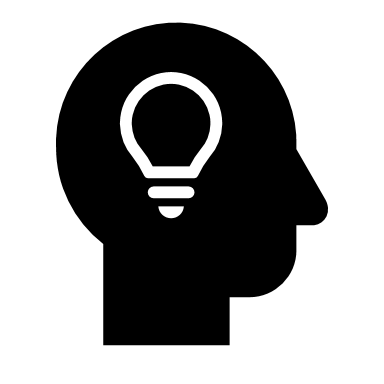 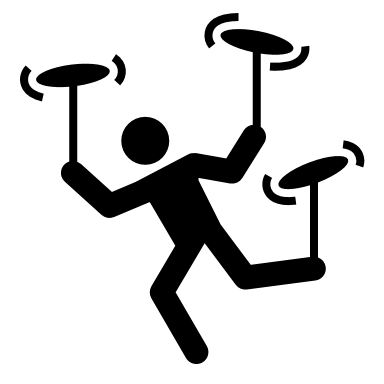 [Speaker Notes: Dane

Finally, our biggest ongoing challenge is managing expectations for this experience. One of the greatest strengths of Capstone is its purposeful integration of a range of perspectives, fields, and approaches. However, with this diversity comes wildly different expectations. We do our utmost to manage expectations upfront through our written materials and an orientation program. We’ve also found that it helps to have students, preceptors, and faculty advisers explicitly name their expectations. In a pre-course survey, we ask all parties to complete the following sentence, “This Capstone experience will meet my expectations if…” We also ask teams to document their expectations for working together (e.g., project management, communication, decision making, conflict management, support and celebration) in their team charter. We check in on the named expectations at the mid and end point of each semester. Although we have the perennial issue of people not always reading what is available to them, we find that these techniques go a long way in managing expectations. 

In sum, our Capstone program is a promising example of a course that prepares students for Public Health 3.0. We hope it can serve as a useful model for other programs preparing the next generation of public health leaders.]